بسم الله الرحمن الرحيم
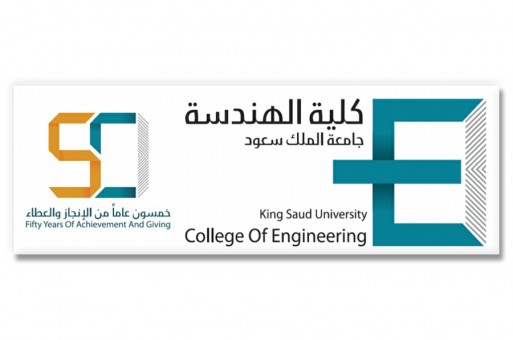 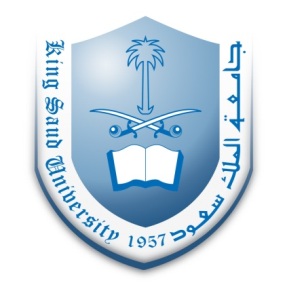 Management Of Engineering Projects(GE 402)
1
Tutorial # 1
Gantt Bar Chart
January 20, 2025
GE 402 (Management Of Engineering Projects)
[Speaker Notes: This is a title slide.]
GANTT CHART
2
Attributed to Henry Gantt 
Graphical way of showing: 
task durations, 
project schedule,
Predecessor tasks on which the task depends before it
Critical activities 
Easy to understand
January 20, 2025
GE 402 (Management Of Engineering Projects)
Example 1:
Draw Gantt bar chart For a small Engineering project listed in table,
3
# Project duration: 20 days
# critical activities: A, B,C ,D
January 20, 2025
GE 402 (Management Of Engineering Projects)
Example 2:
For the following project: Draw Gantt bar chart if the project starts on Sunday 20/1/2025. Consider that workdays are six days a week (Sat – Thu).
4
# Calendar days : 10 
# Working days : 9   # Critical tasks; A, B, F
January 20, 2025
GE 402 (Management Of Engineering Projects)
Example3: The library at KSU has just received authorization to spend up to SR40,000 on new journal subscriptions and book purchases. Accordingly, the librarian has developed the following small project.
5
Draw Gantt bar chart for the library at KSU and use this representation to determine the expected number of weeks it will take before the new materials are in the library
Draw Gantt bar chart for this project based on the calendar days : (Use activity duration in days instead of weeks ) Starts on = start date 20/1/2025. Holidays= Friday and Saturday
January 20, 2025
GE 402 (Management Of Engineering Projects)
Draw Gantt bar chart for the library at KSU and use this representation to determine the expected number of weeks it will take before the new materials are in the library
6
Project duration: 12 weeks
Critical activities:   B, C, E, F
January 20, 2025
GE 402 (Management Of Engineering Projects)
Draw Gantt bar chart for this project based on the calendar days : (Use activity duration in days instead of weeks ) Assume; start date Sunday. Working days 5, Friday and Saturday Holidays
7
January 20, 2025
GE 402 (Management Of Engineering Projects)
Cont.
8
Calendar days =82 days
Working days = 60 days
January 20, 2025
GE 402 (Management Of Engineering Projects)
Thank You
9
Questions Please
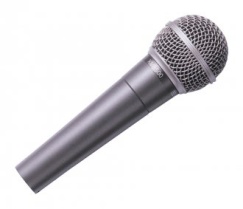 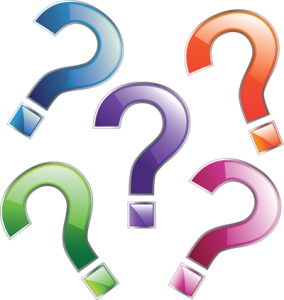 January 20, 2025
GE 402 (Management Of Engineering Projects)